II° UDASPERIMENTAZIONEL’INCONTRO
Classe IV B  a.s. 2015/2016

Insegnanti coinvolti: Serenella Pigliapoco, Alessia Avaltroni
Mappa Concettuale  
 
INCONTRO
=
 RELAZIONE
variabile nel tempo e nello spazio 
con
 CAMBIAMENTO RECIPROCO
basato su 
 EMPATIA   DIALOGO RISPETTO
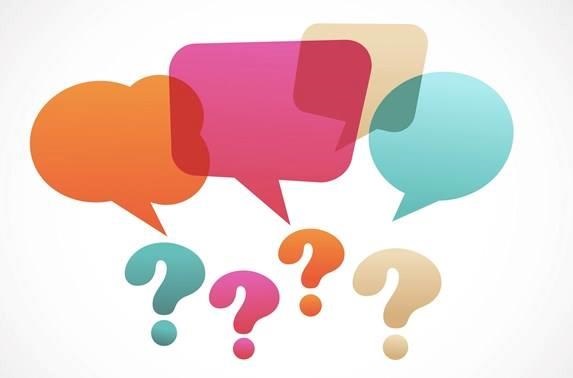 OBIETTIVO FORMATIVO
Riconoscimento della naturale sociale dell’uomo e del suo bisogno di empatizzare e  dialogare con l’altro per una coevoluzione di sé e dell’altro basato sul rispetto e sul riconoscimento della dignità incondizionata di ogni essere vivente.
Assi coinvolti
Umanistico
Educazioni
Italiano
Storia
Geografia
Arte e immagine
Musica
Motoria
Competenze G.L.: • Comunicare• Empatizzare• Dialogare • Individuare relazioni • Risolvere problemi per favorire la crescita di sé e dell'altro.
Fase 0 
Obiettivo: conoscere la percezione che gli alunni hanno dell’incontro
Alla I° domanda: « Cosa ti fa venire in mente l’incontro con l’altro?»
Alcuni allievi  citano emozioni e sentimenti  legati  all’amore ,alla fedeltà, alla corresponsabilità; altri comportamenti quali collaborazione, cooperazione, confronto, condivisione, accoglienza, reciproco aiuto, scambio di abitudini. 

Diversi allievi individuano nella conoscenza un elemento fondamentale dell’incontro.
Alla II° domanda: «Dove vedi la presenza dell’altro?»
Lo spazio dell’incontro è metaforico come il proprio cuore, i propri occhi e i propri pensieri o reale come la scuola, al mare, nelle passeggiate, nei momenti difficili, vicino a se stessi ovvero al proprio fianco.
Alla III° domanda:“Cosa succede quando incontri l’altro?”
Nelle risposte date dagli alunni ritorna il tema della conoscenza, del dialogo e dell’aiuto reciproco. 
Un allievo dice che bisogna conoscere il carattere dell’altro prima di farci amicizia. 
C’è chi riconosce nell’abbraccio una forma di accoglienza e di saluto.
Alla IV° domanda “Come ti senti dopo l’incontro?”
I sentimenti percepiti sono: commozione, felicità, tristezza per il distacco, senso di serenità e di stupore, allegria, orgoglio per la nuova conoscenza.
Analisi di Conversazione Clinica
Alla prima domanda “Cosa ti fa venire in mente l’incontro con l’altro?”alcuni allievi  citano emozioni e sentimenti  legati  all’amore , alla fedeltà, alla corresponsabilità; altri comportamenti quali collaborazione, cooperazione, confronto, condivisione, accoglienza, reciproco aiuto, scambio di abitudini. Diversi allievi individuano nella conoscenza un elemento fondamentale dell’incontro.
Alla seconda domanda” Dove vedi la presenza dell’altro?” lo spazio dell’incontro è metaforico come il proprio cuore, i propri occhi e i propri pensieri o reale come la scuola, al mare, nelle passeggiate, nei momenti difficili, vicino a se stessi ovvero al proprio fianco.
Alla terza domanda “Cosa succede quando incontri l’altro?” ritorna il tema della conoscenza, del dialogo e dell’aiuto reciproco. Un allievo dice che bisogna conoscere il carattere dell’altro prima di farci amicizia. C’è chi riconosce nell’abbraccio una forma di accoglienza e di saluto.
Alla quarta domanda “Come ti senti dopo l’incontro?” i sentimenti percepiti sono: commozione, felicità, tristezza per il distacco, senso di serenità e di stupore, allegria, orgoglio per la nuova conoscenza.
Mappa mentale
Commento alla Conversazione Clinica
Matrice cognitivaL’incontro
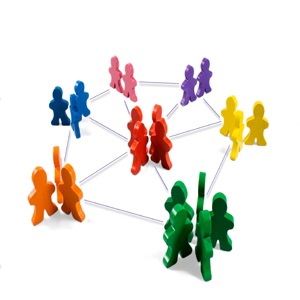 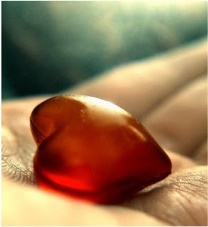 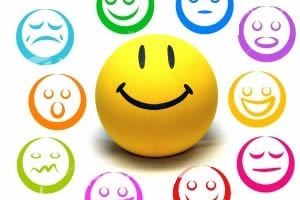 Suscita
Provoca
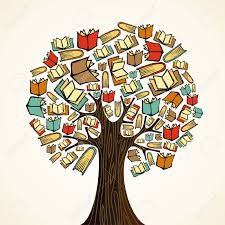 Genera
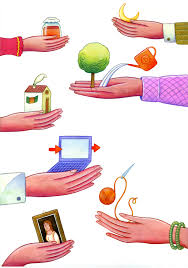 Implica
Compito di apprendimento
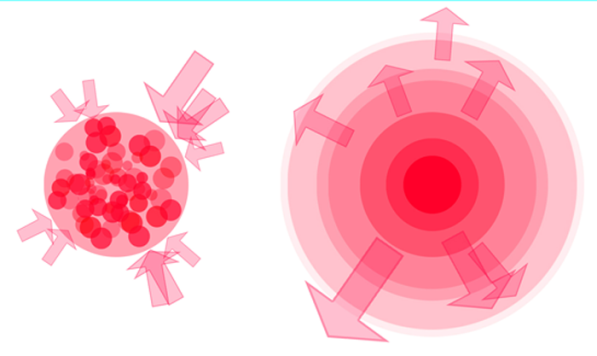 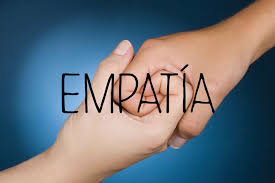 Provoca
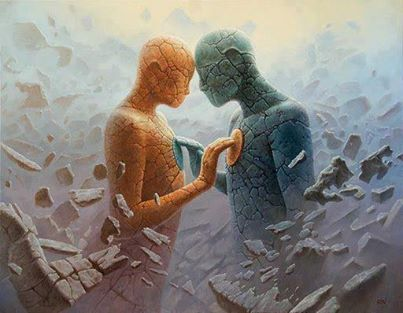 Implica
Favorisce: FORME DI COEVOLUZIONE
Rete ConcettualeINCONTRO= RELAZIONEvariabile nel tempo e nello spazio basata                                                               CONOSCENZA e DECENTRAMENTOgenera CAMBIAMENTO E COEVOLUZIONE
Gli alunni sono stati divisi in due gruppi e ciascuno ha letto e analizzato un documento riguardante una civiltà.
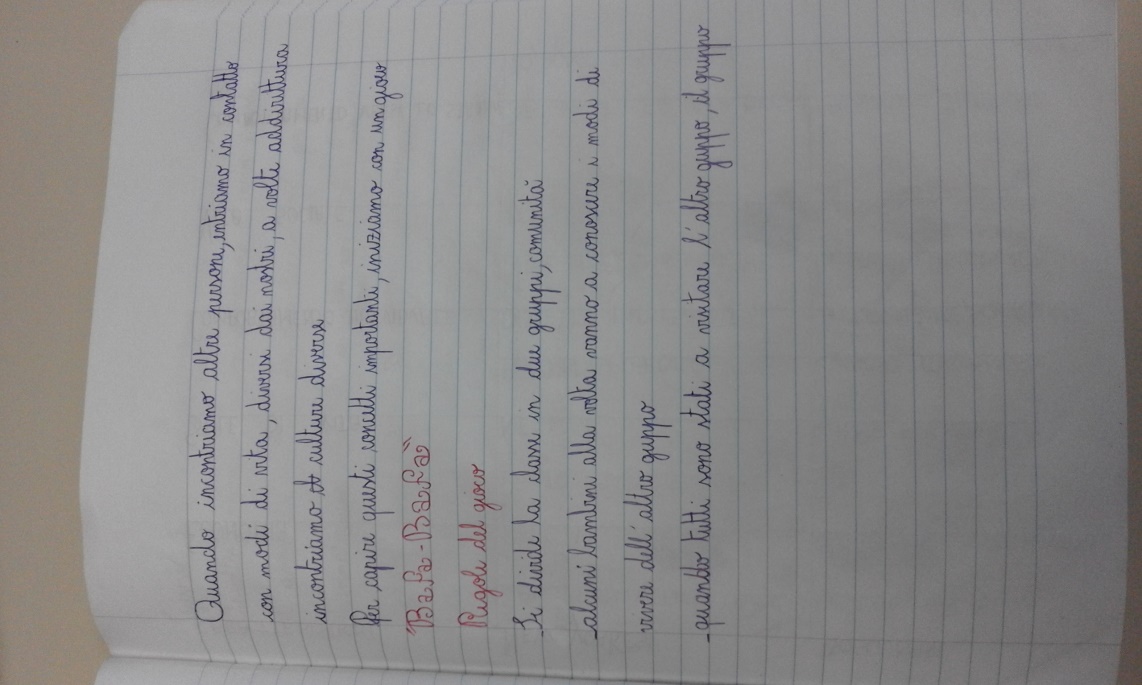 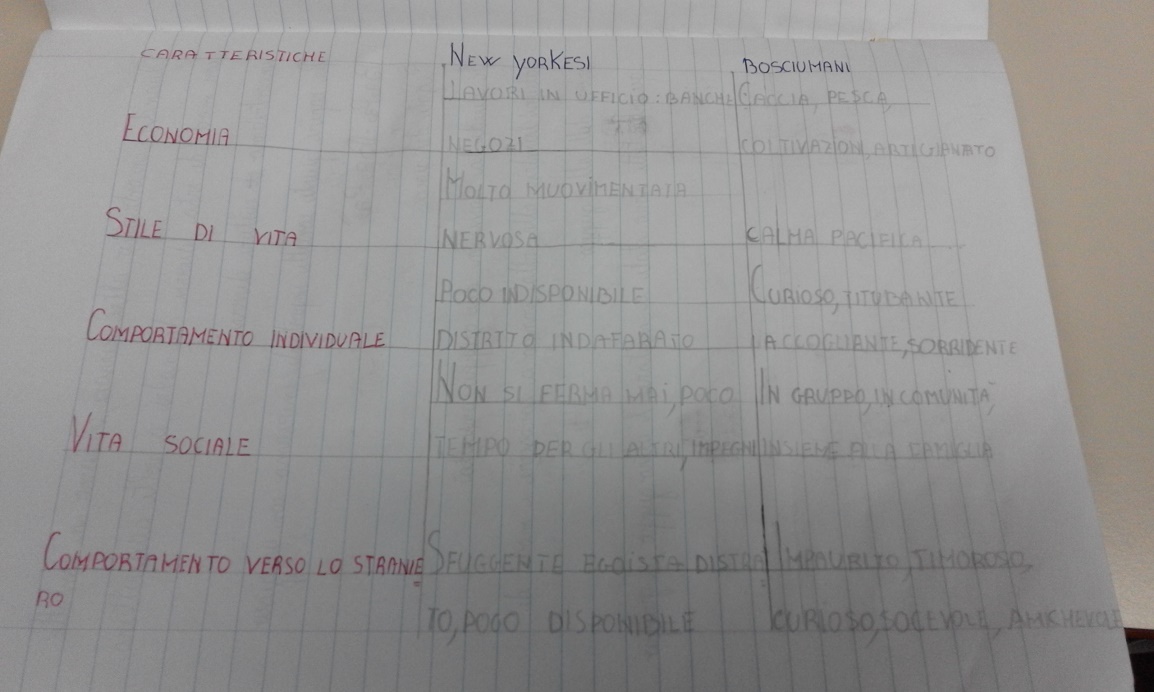 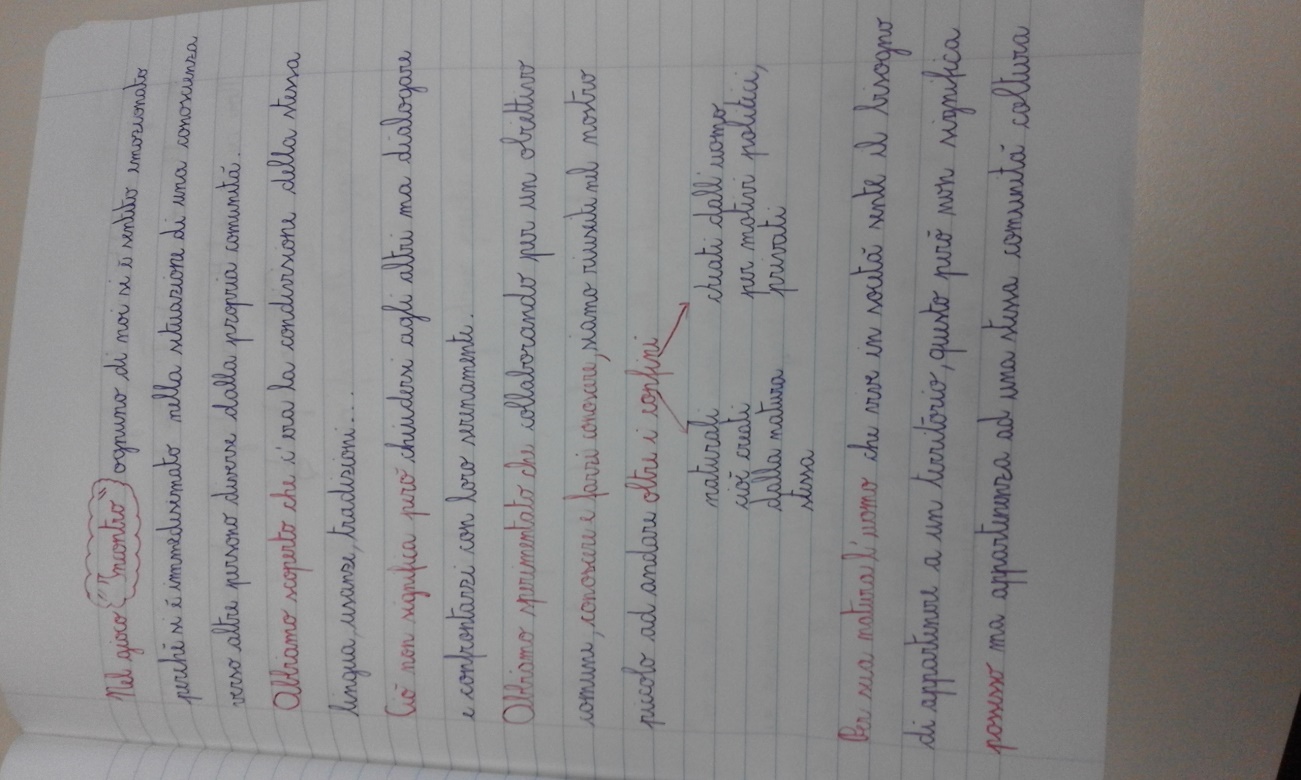 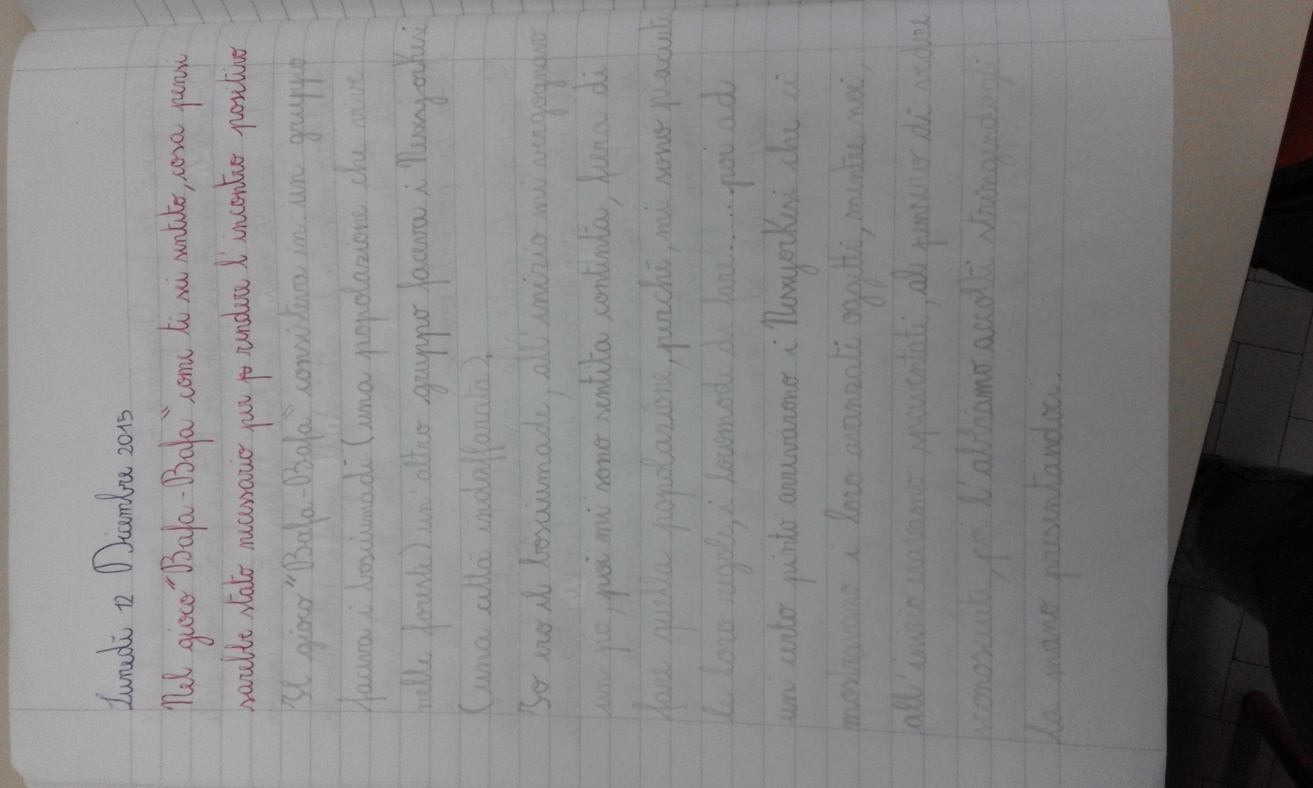 Sempre in questa fase per rafforzare il concetto dell’ALTRO è stata introdotta una poesia seguita da riflessioni e analisi
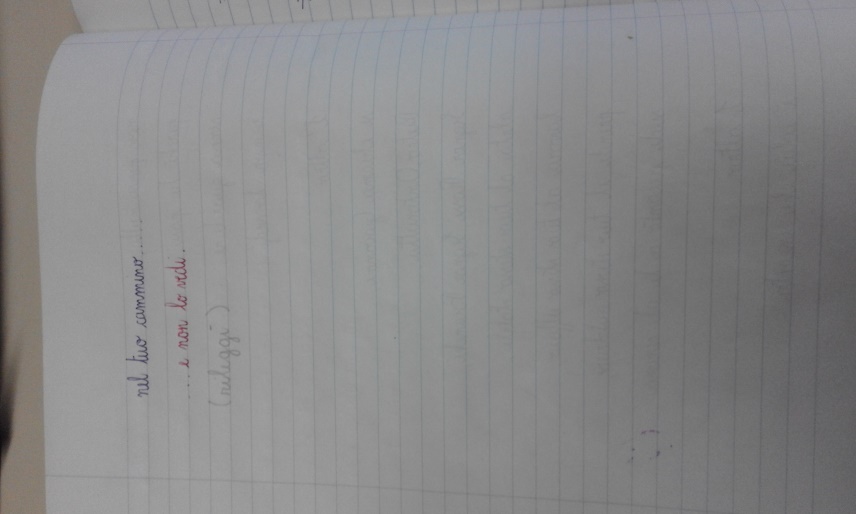 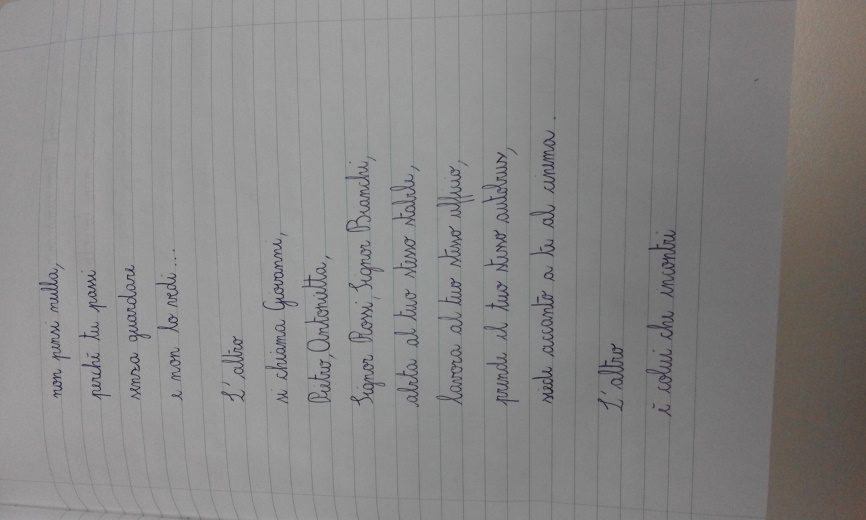 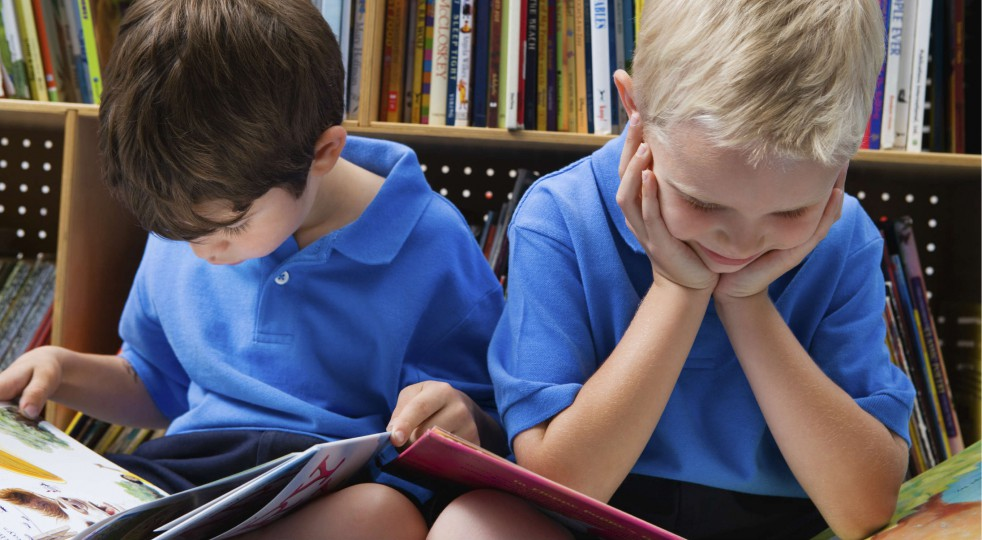 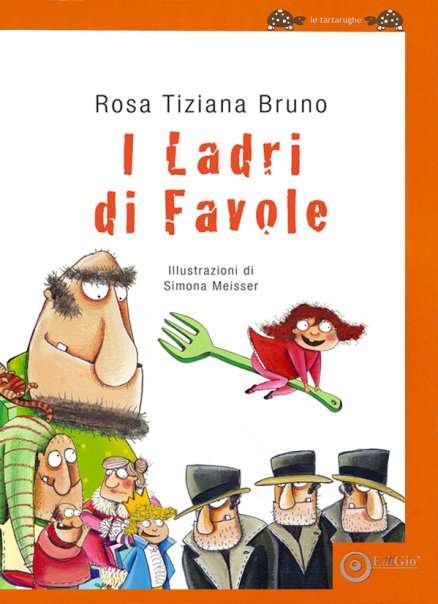 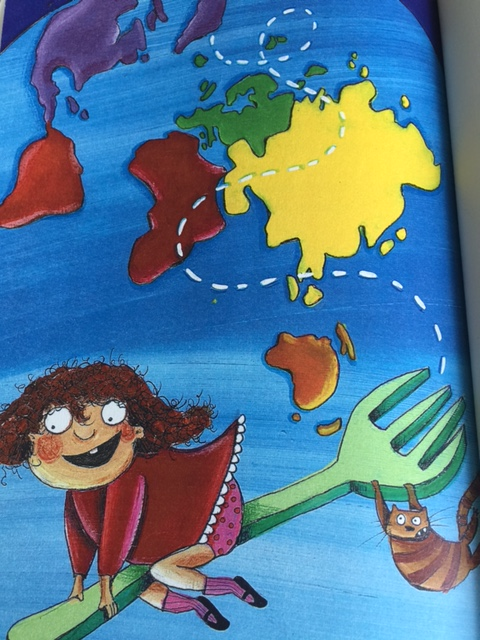 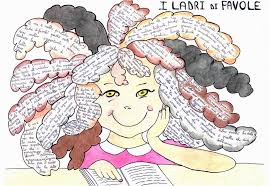 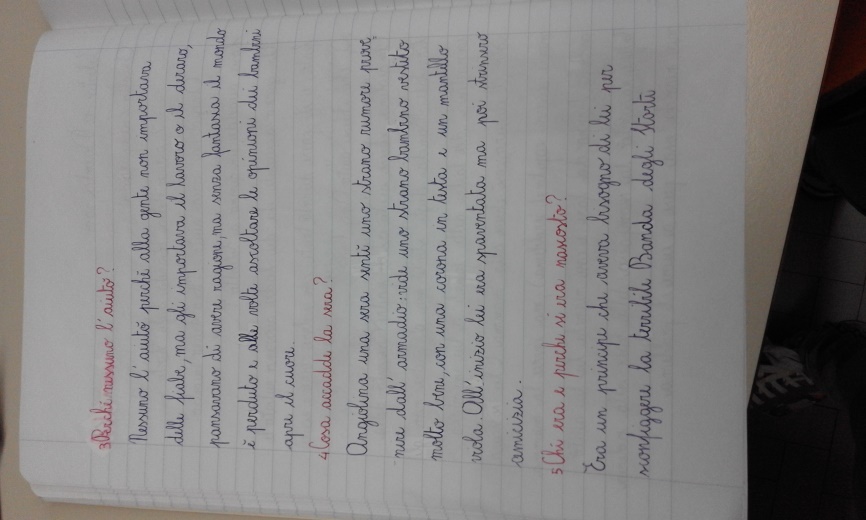 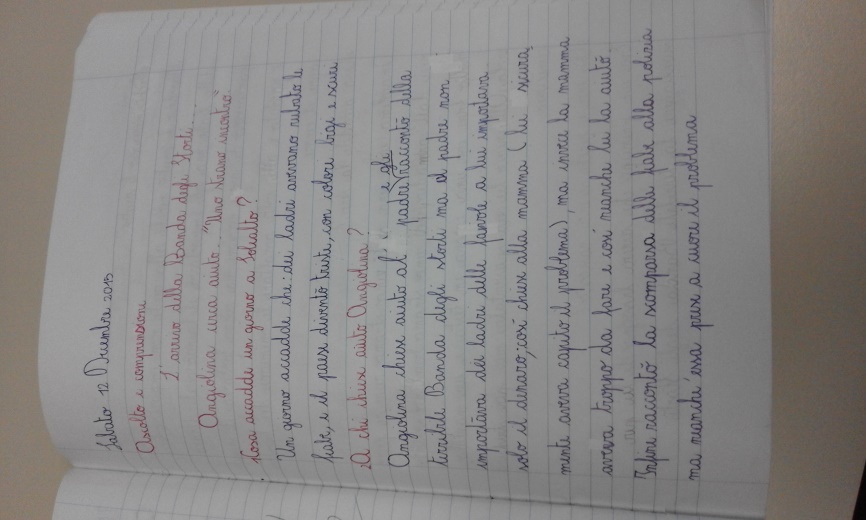 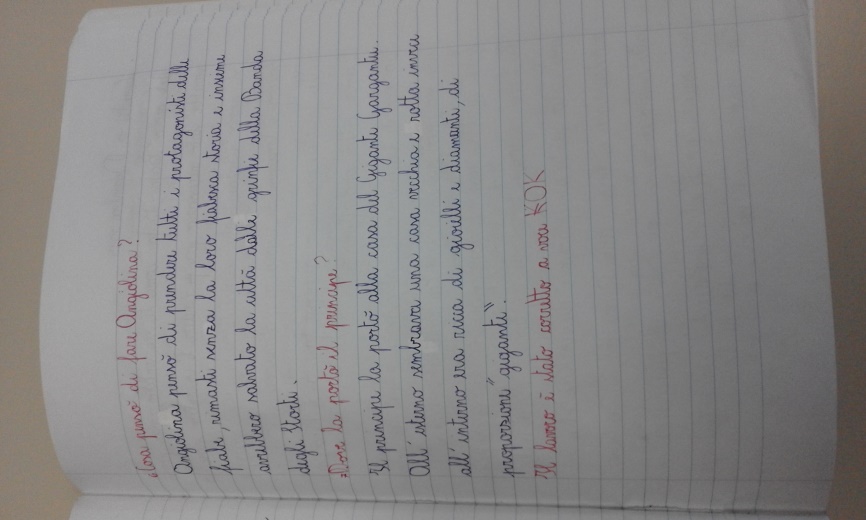 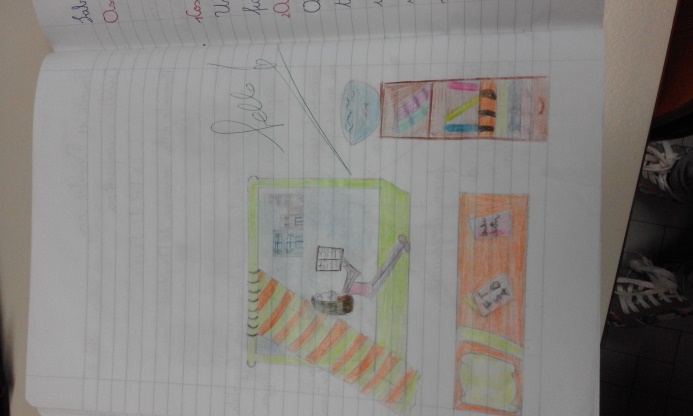 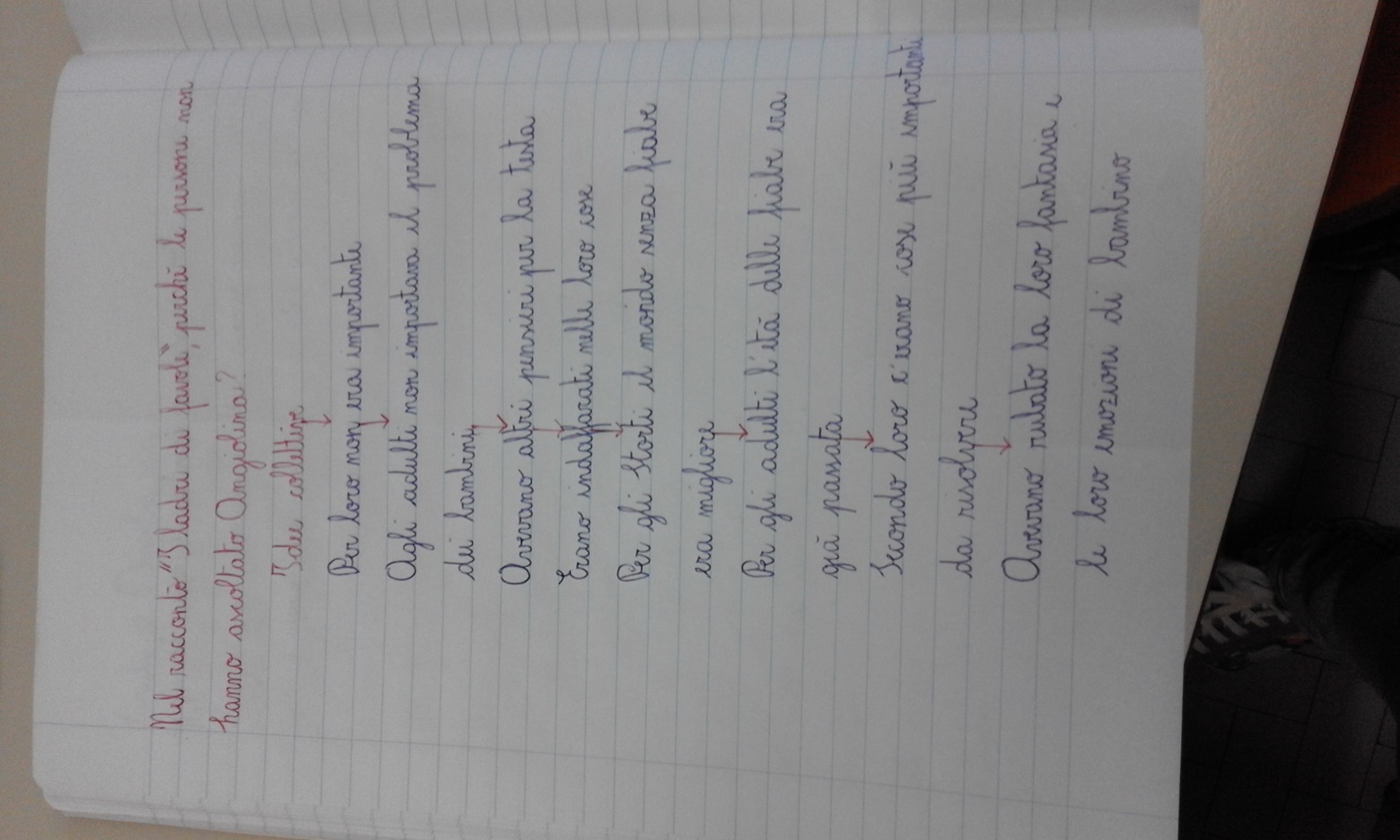 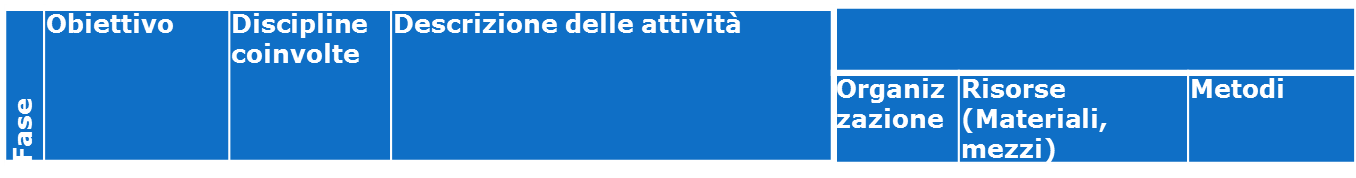 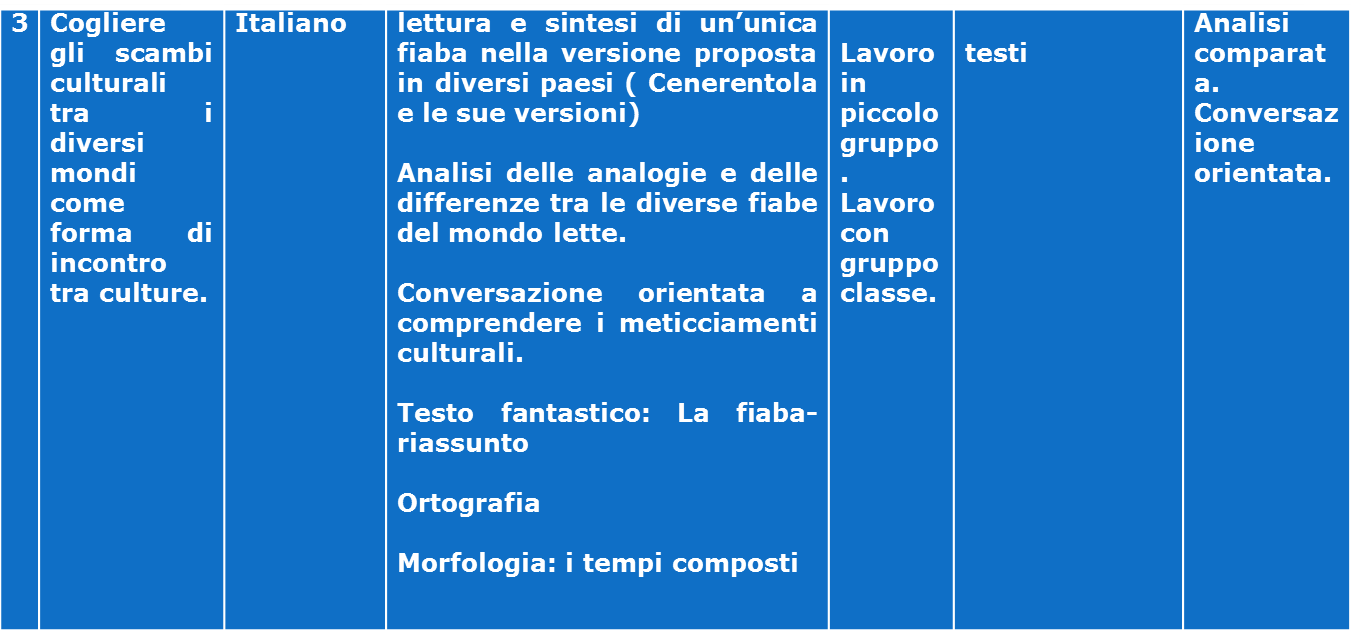 Durante questa fase sono state presentate agli alunni cinque diverse fiabe aventi come filo conduttore «Cenerentola»
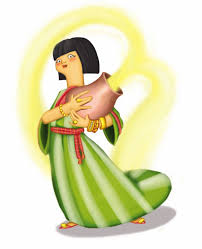 Gli alunni dopo averne ascoltata e analizzata una ad una le hanno confrontate per individuare somiglianze e differenze in modo da scoprire un possibile meticciamento
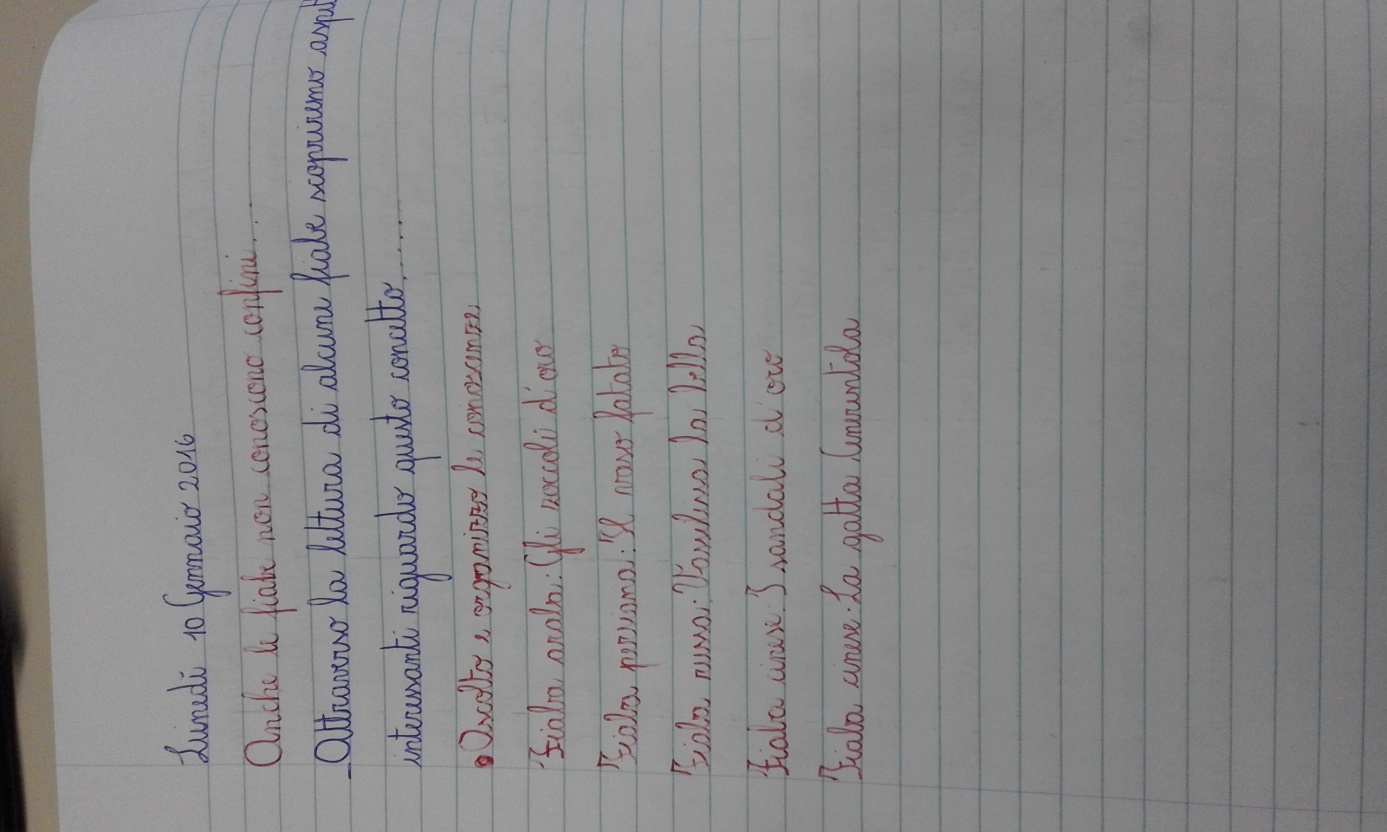 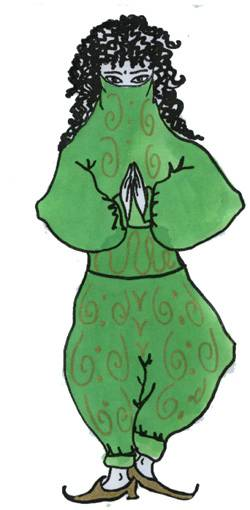 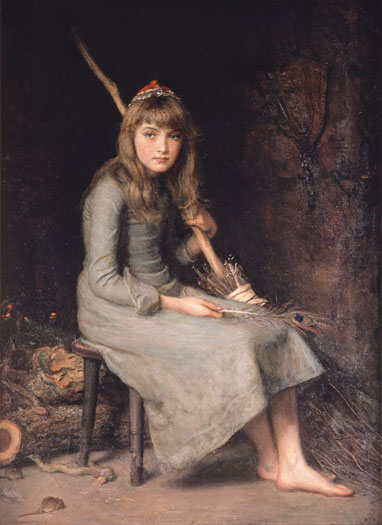 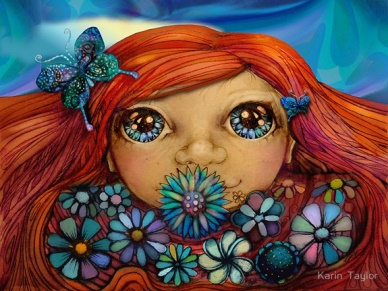 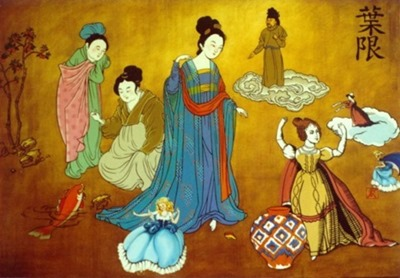 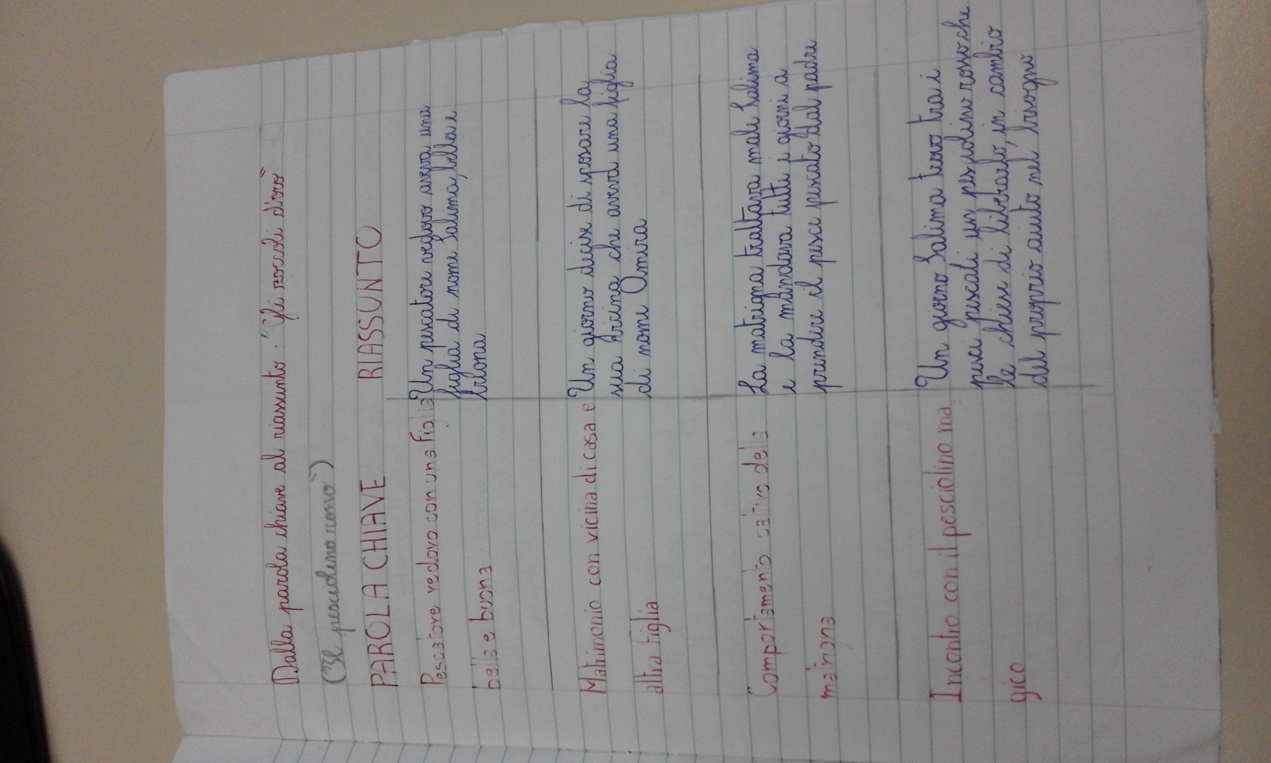 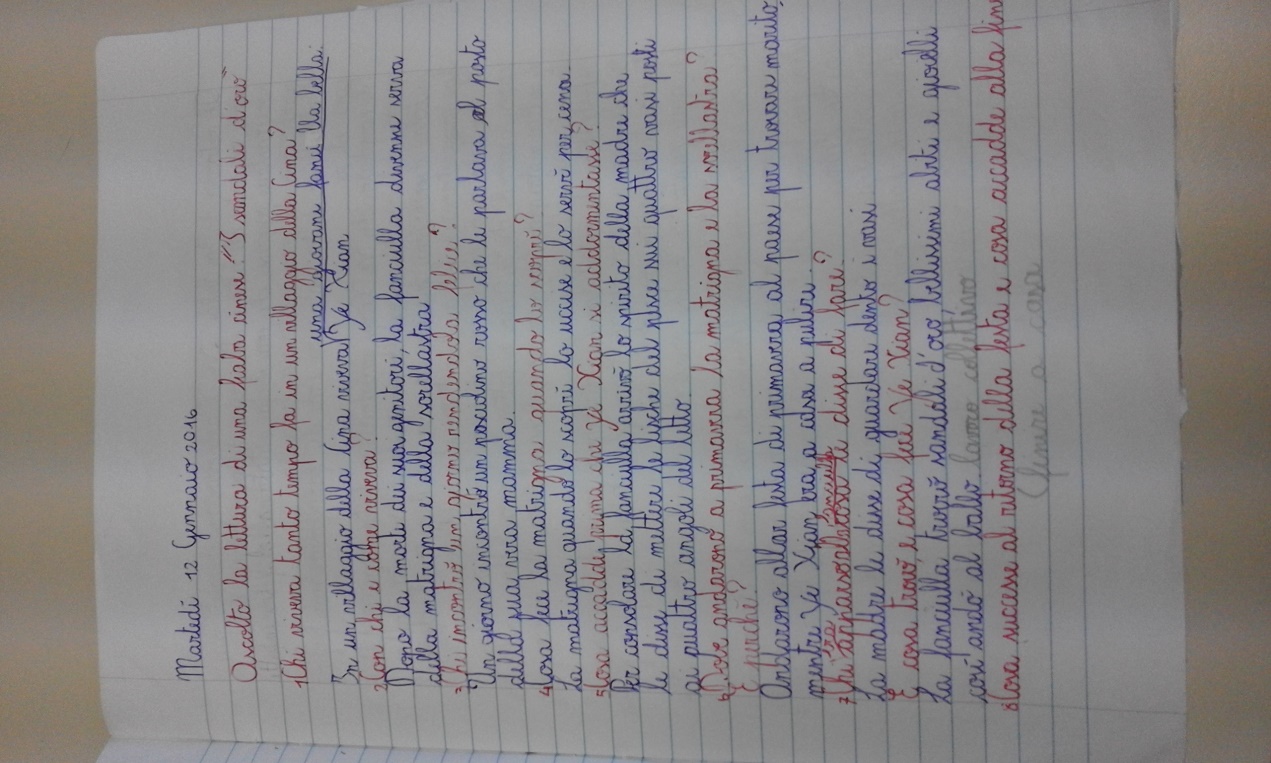 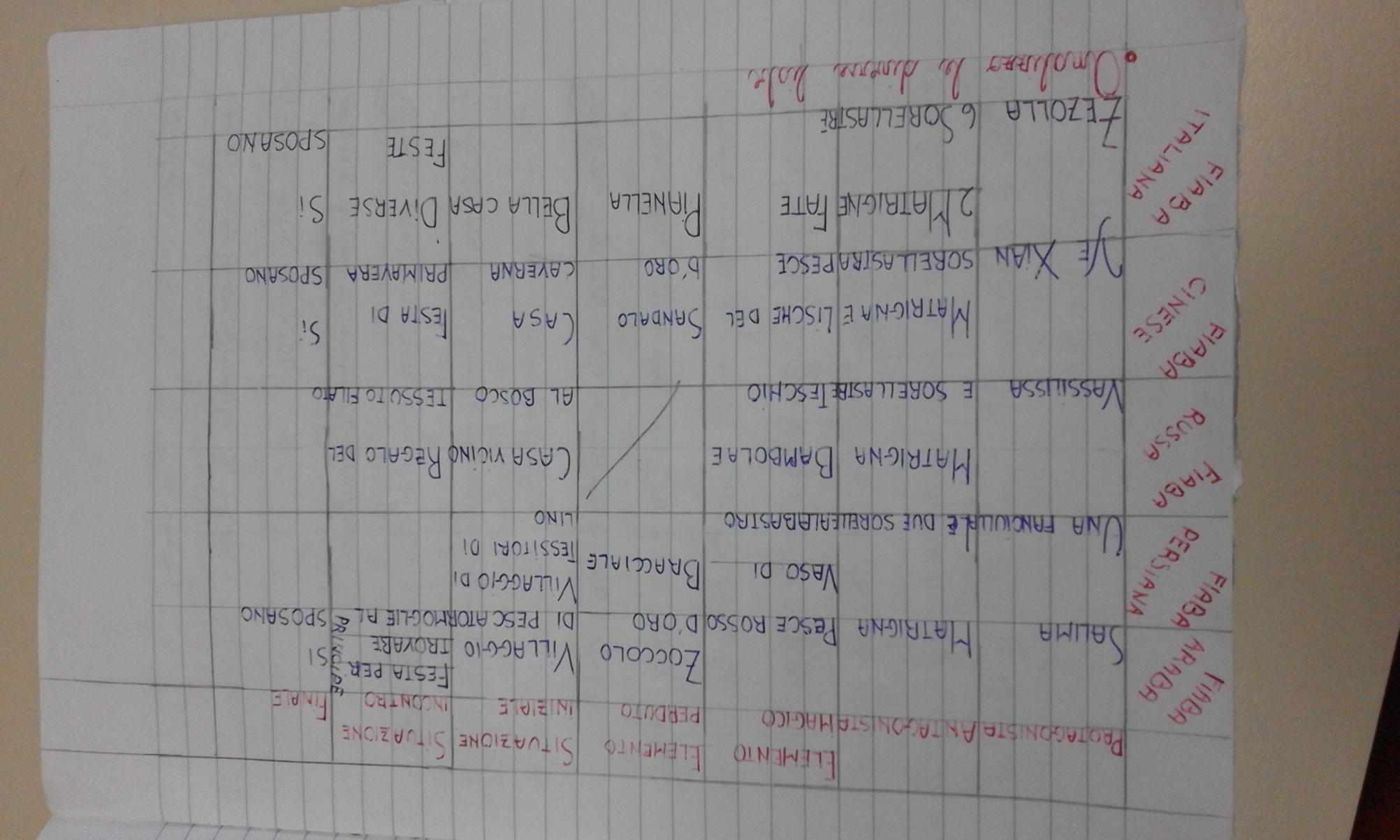 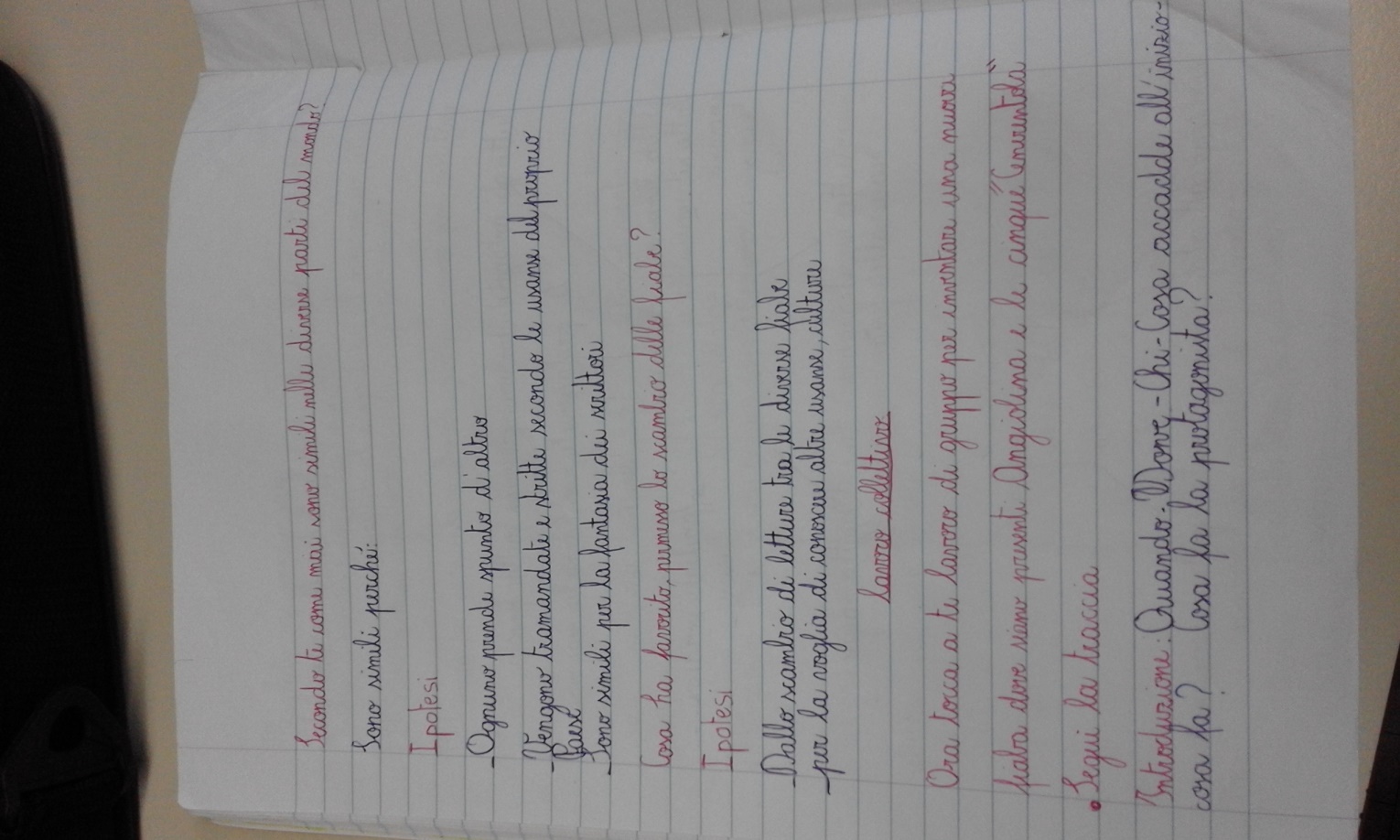 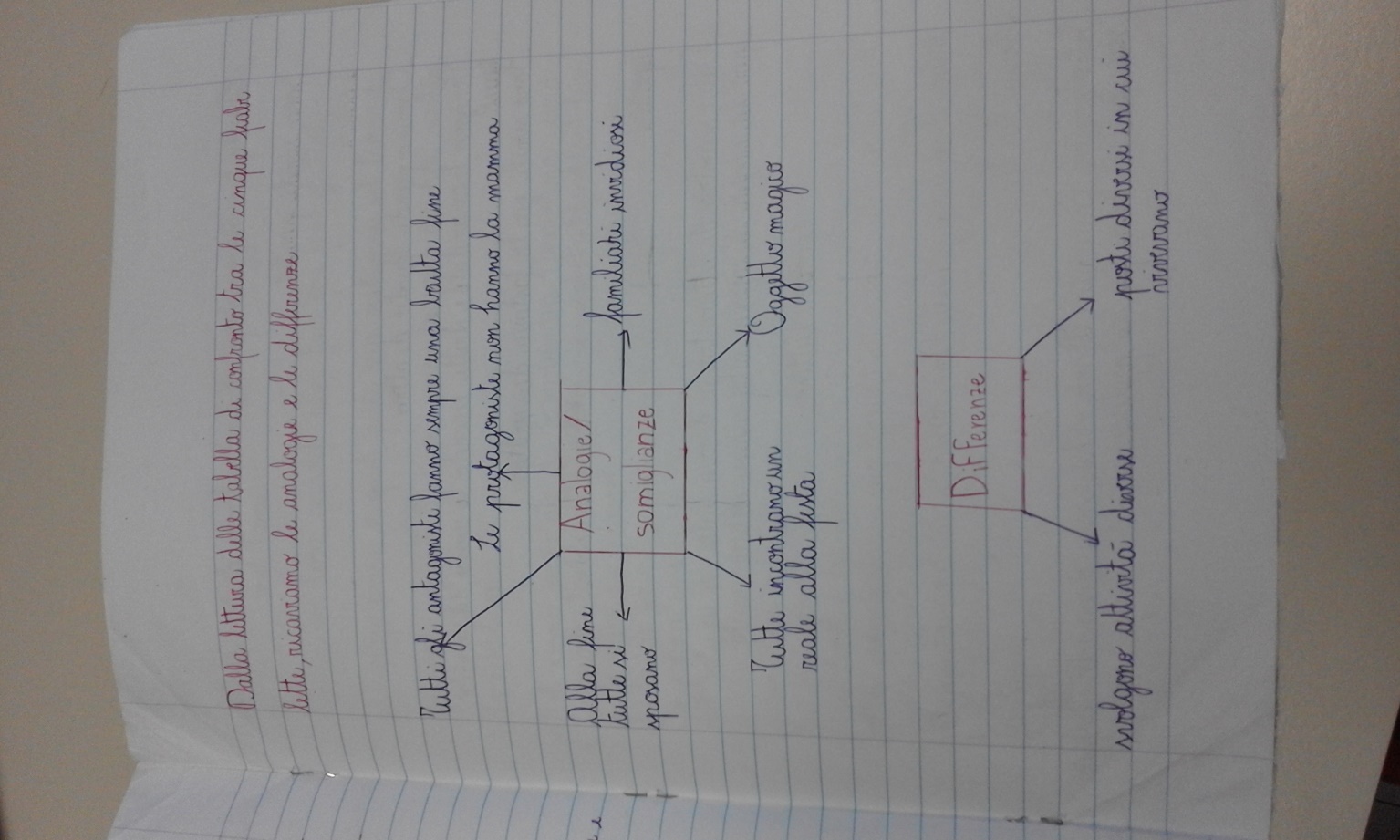 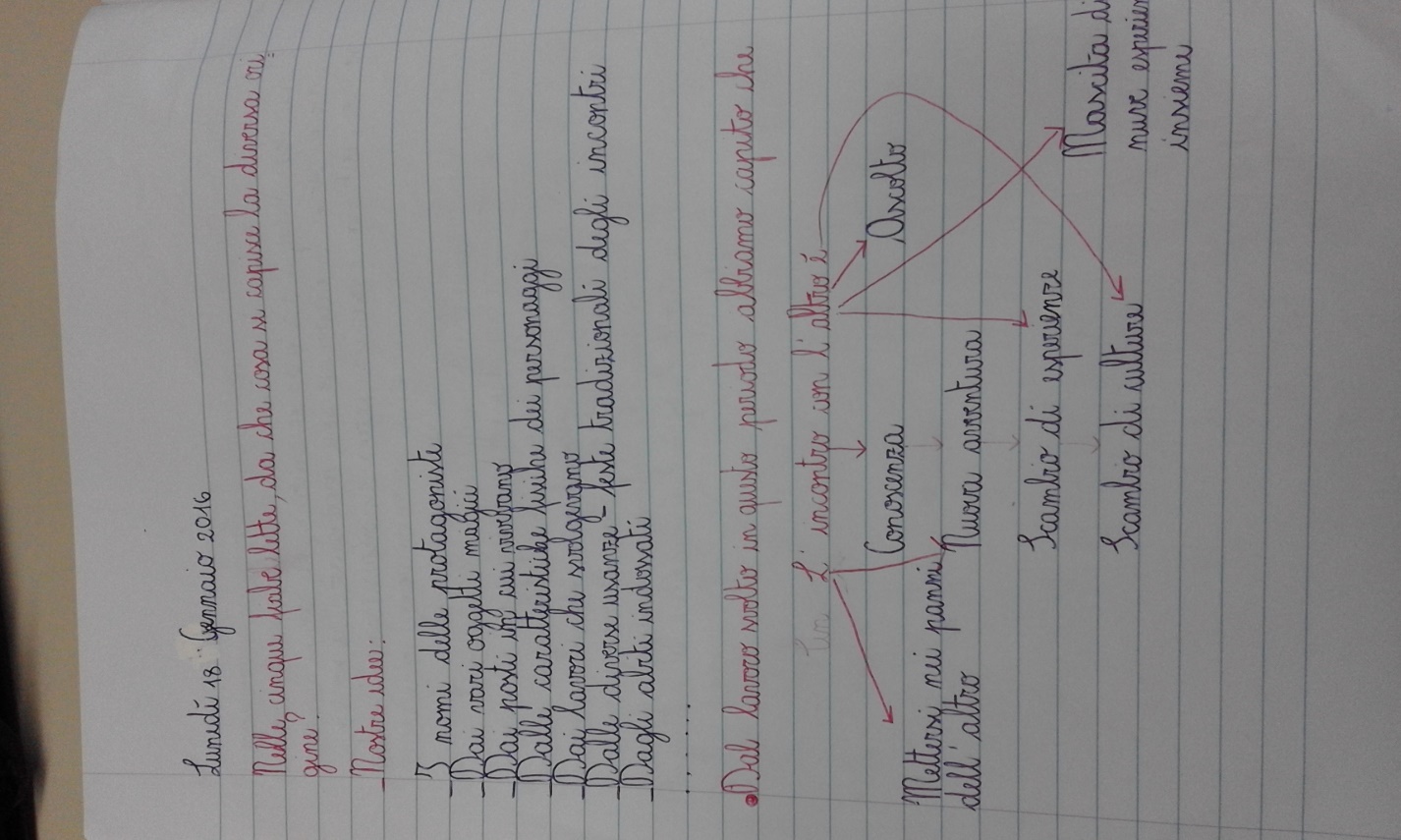 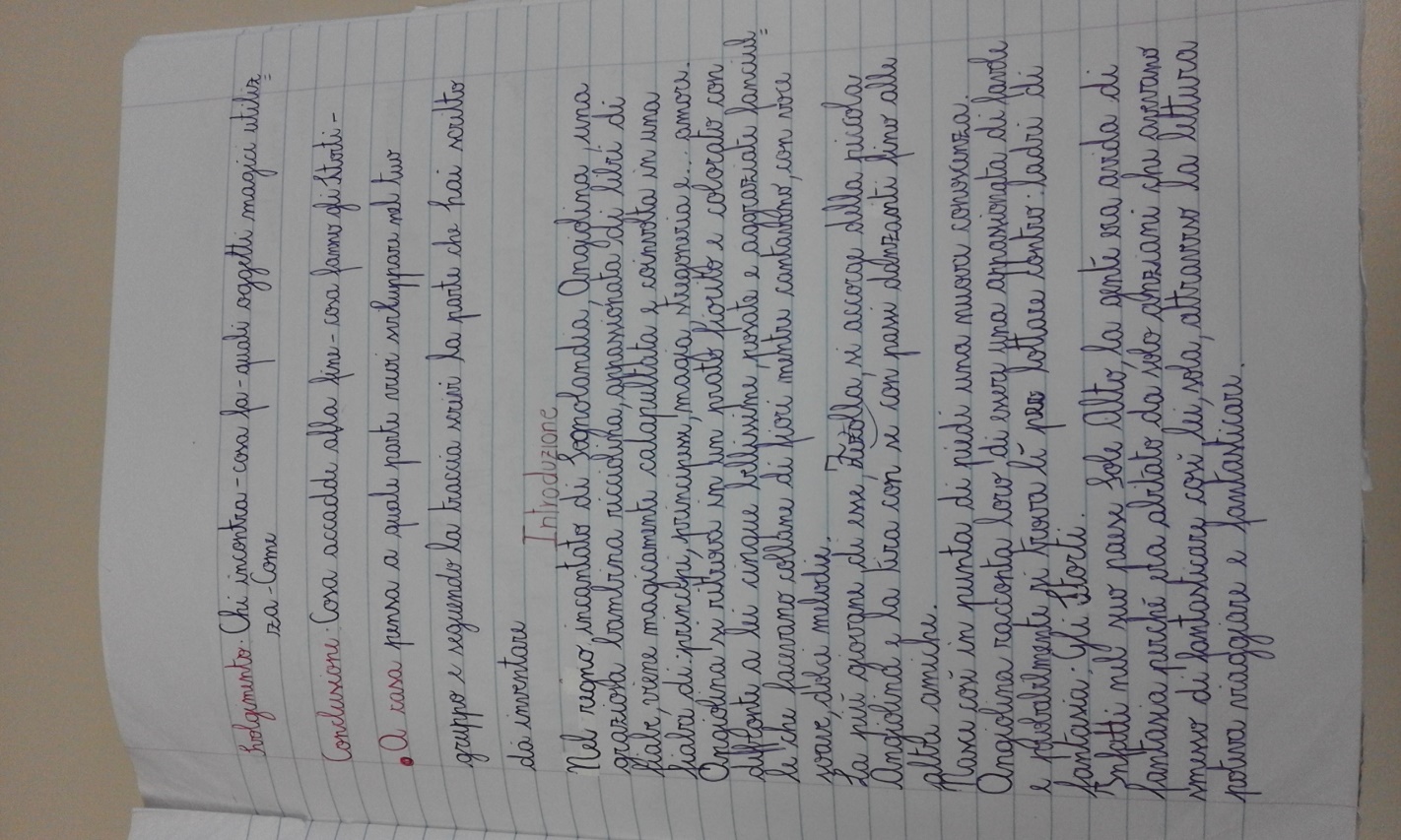 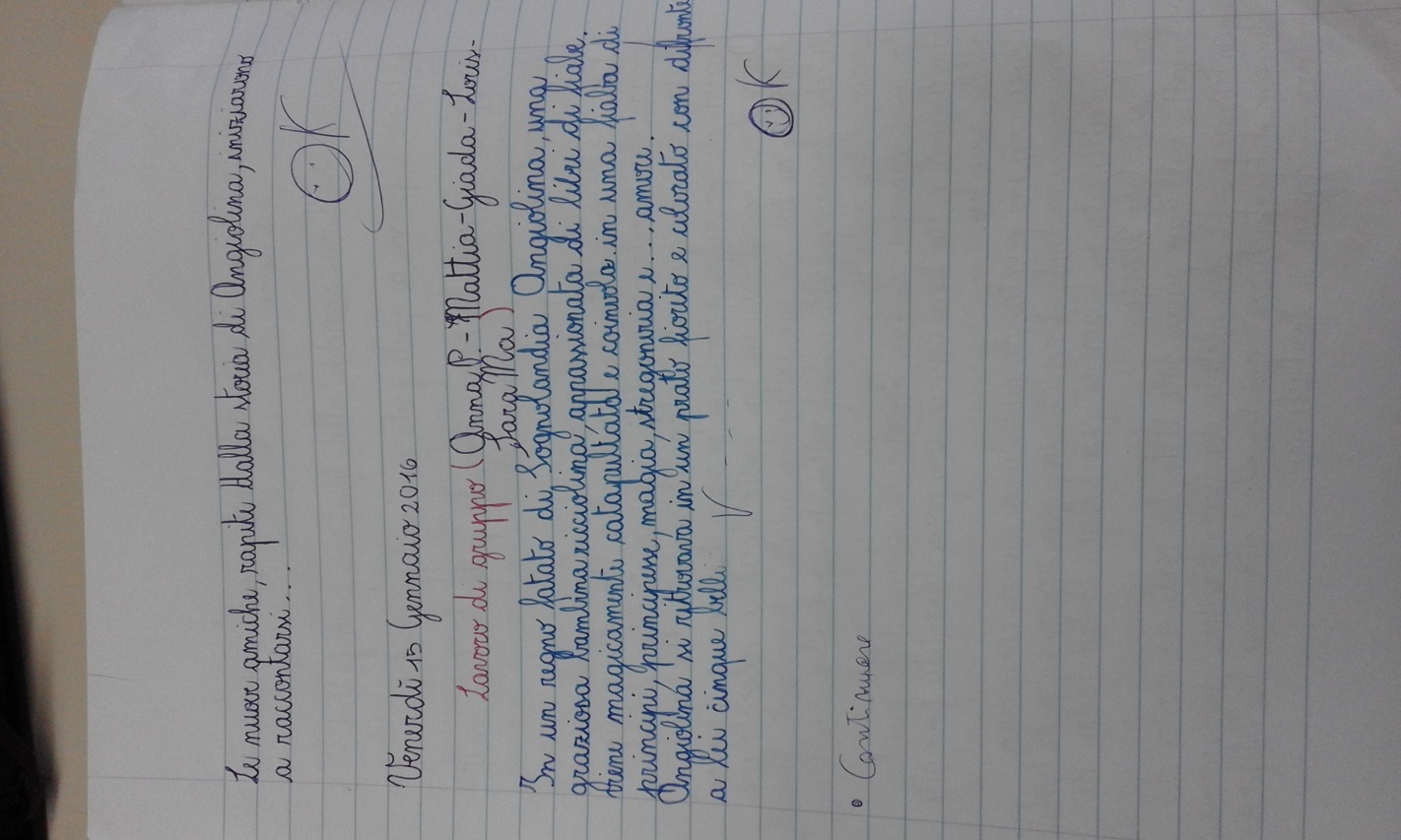 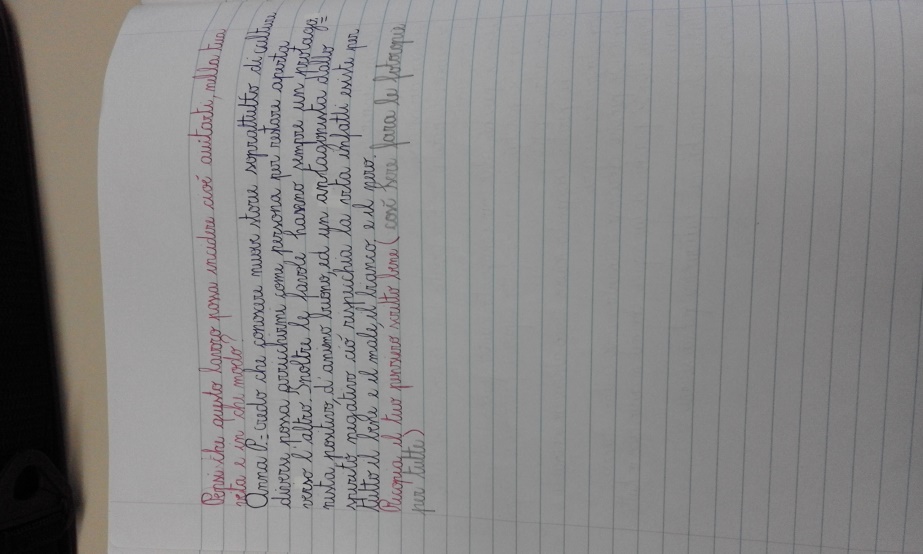 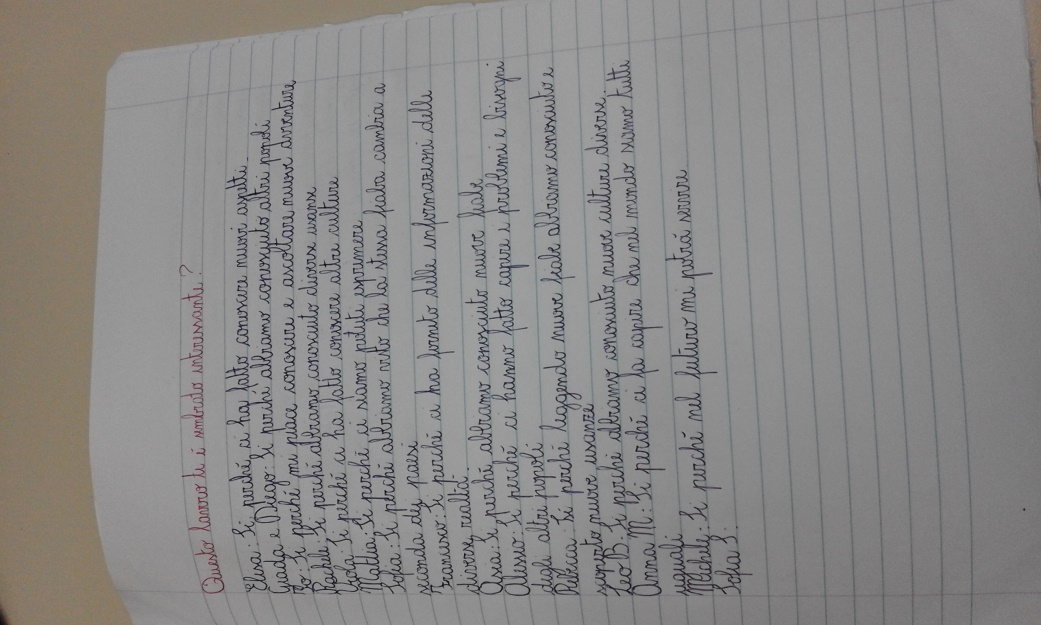 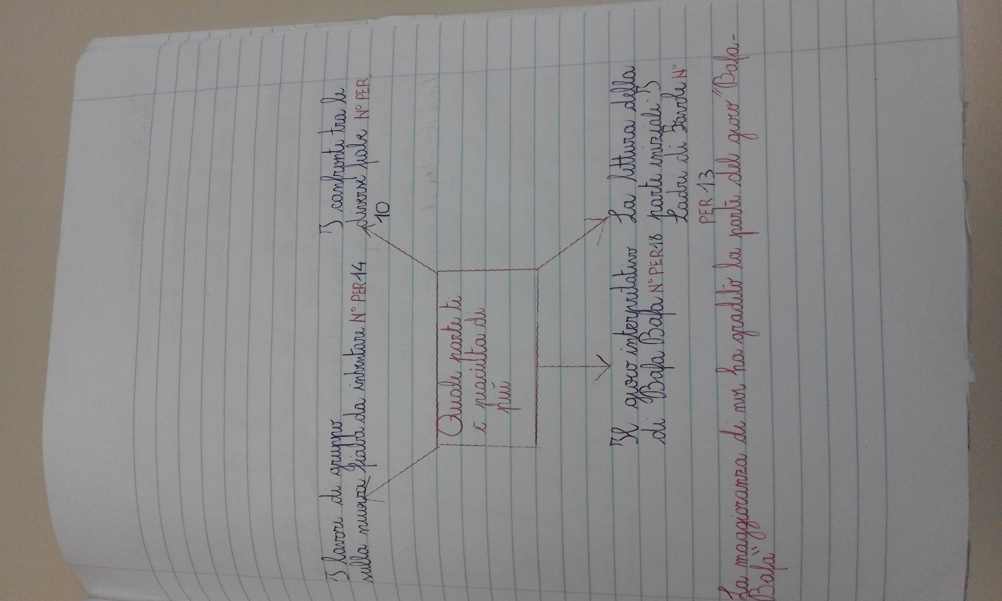 VERIFICA : COMPITO  IN SITUAZIONE
Ricerca di forme di meticciamenti culturali  presenti nella propria realtà locale attraverso le ricette tipiche di diversi Continenti
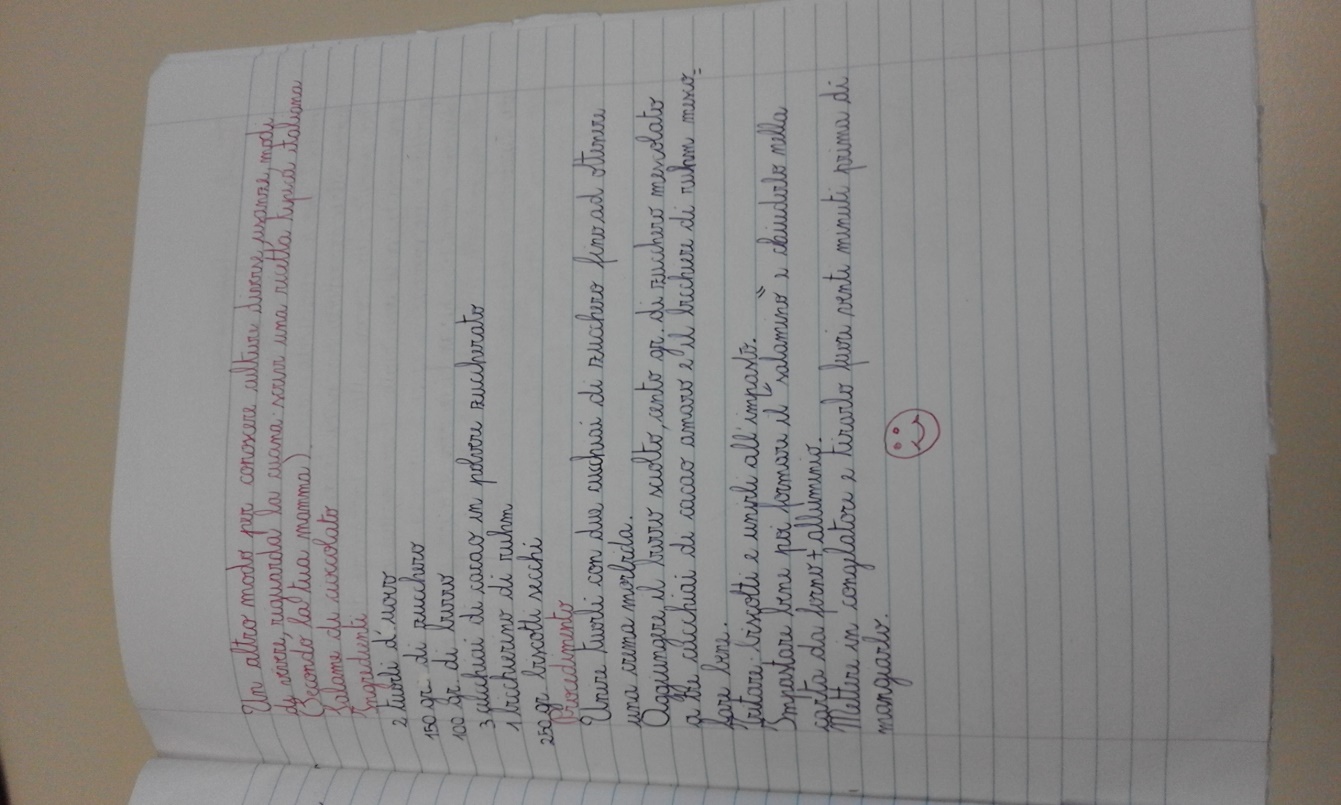 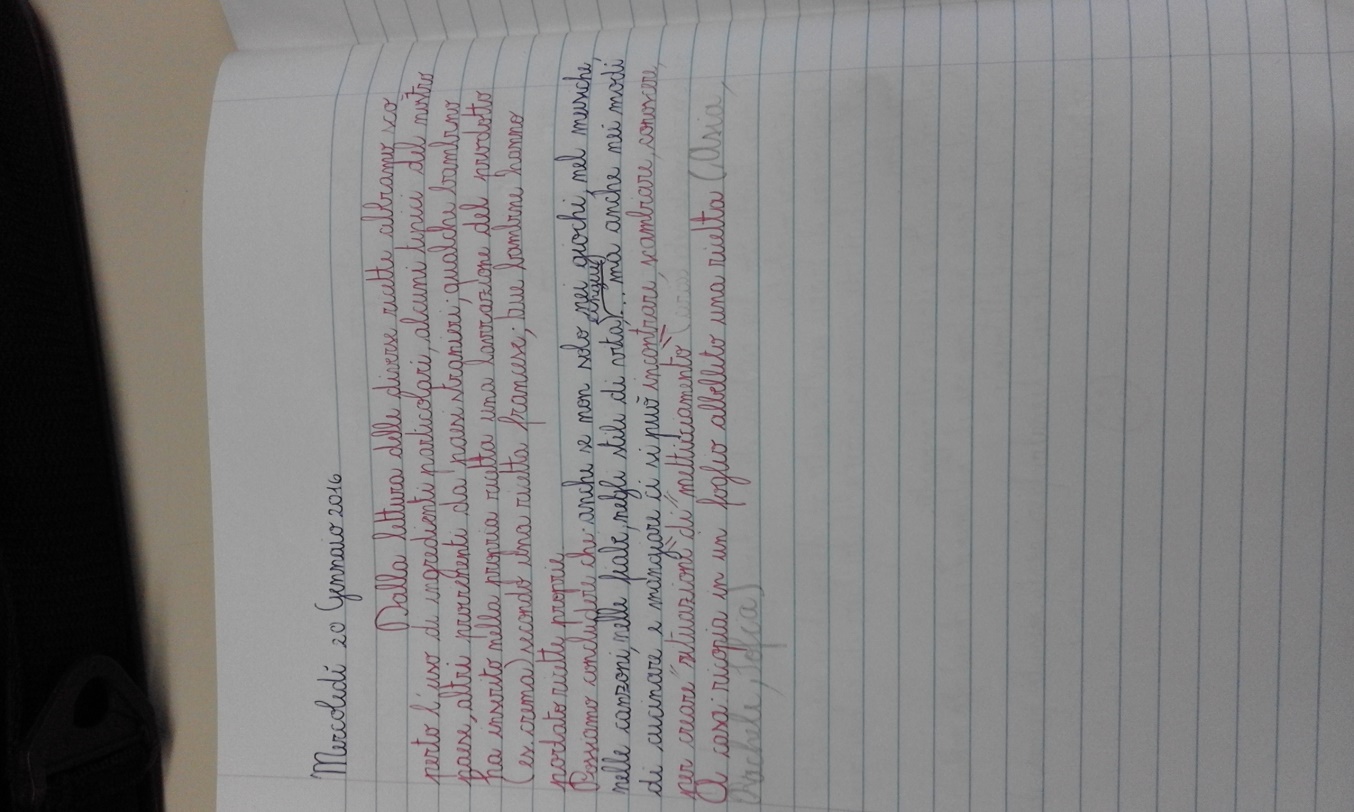 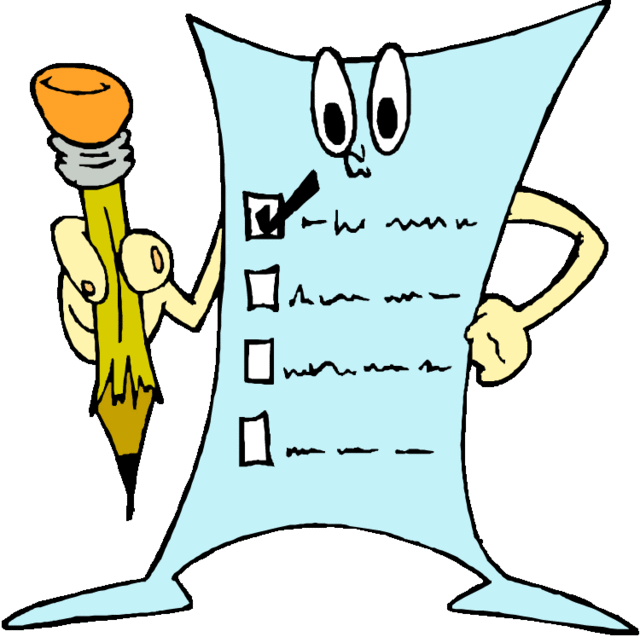 Gli alunni al termine del lavoro hanno espresso il loro gradimento per ogni singola fase come momento valutativo del percorso.